Go to meeting
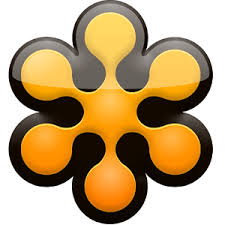 By: Ananta, Shahzar, Ralph
What is GTM?
GoToMeeting is a web-hosted service created and marketed by the online services division of Citrix Systems. It is an online meeting, desktop sharing, and video conferencing software that enables the user to meet with other computer users, customers, clients or colleagues via the Internet in real time
Why GTM?
Integrated phone and VoIP
Video quality
 Video format
Audio controls
Save the chat log
Screen share
Encryption
Multiple access
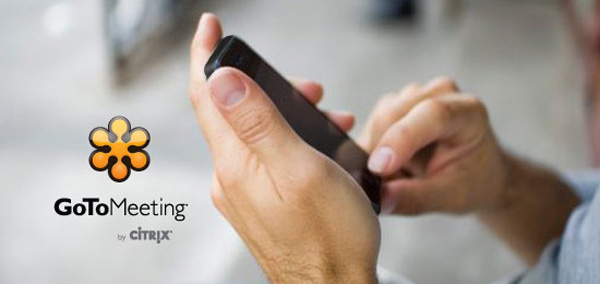 How to get gtm
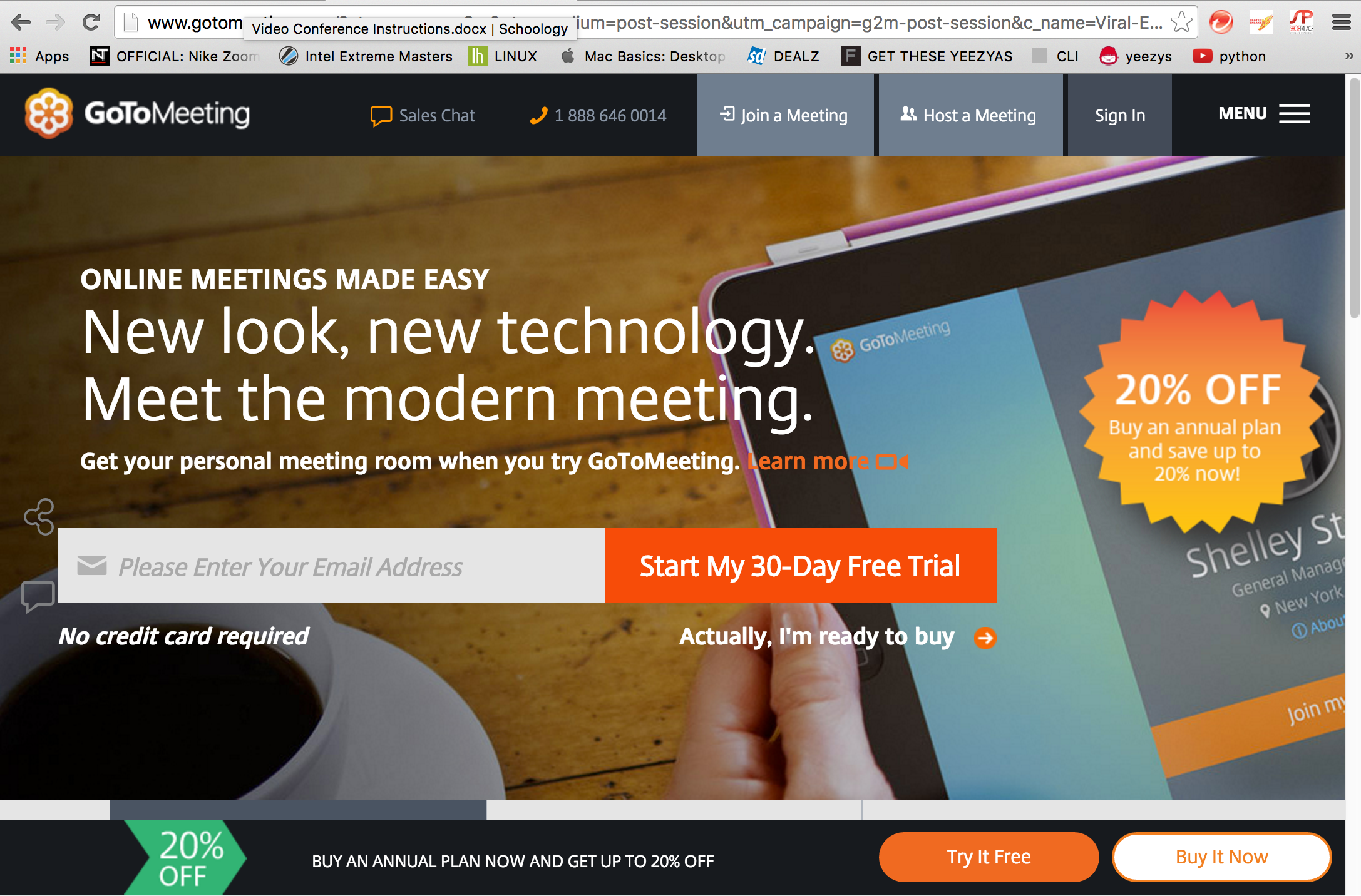 www.gotomeeting.com
Sign Up with name and email
Requirements
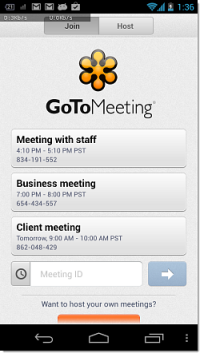 Internet connection and device
Input and output for audio and video
Set up takes 5 minutes
5 minutes to learn how to use
Same on PC and MAC
Difference in GUI when used on phone
Benefits
Scheduling
Lower Costs
Easy to set up
Able to conference with multiple people 
As long as 8 hours
Options, adding password
Can share screen, video, or voice call
Schedule meeting times with built in agenda
30 day trial
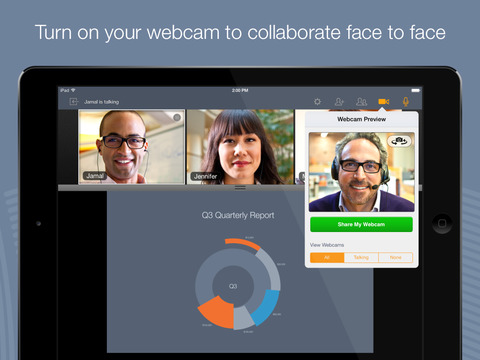 Business use
Multiple users
Teachers
Presentations
Be there with out being there
Demo
Virtual meetings
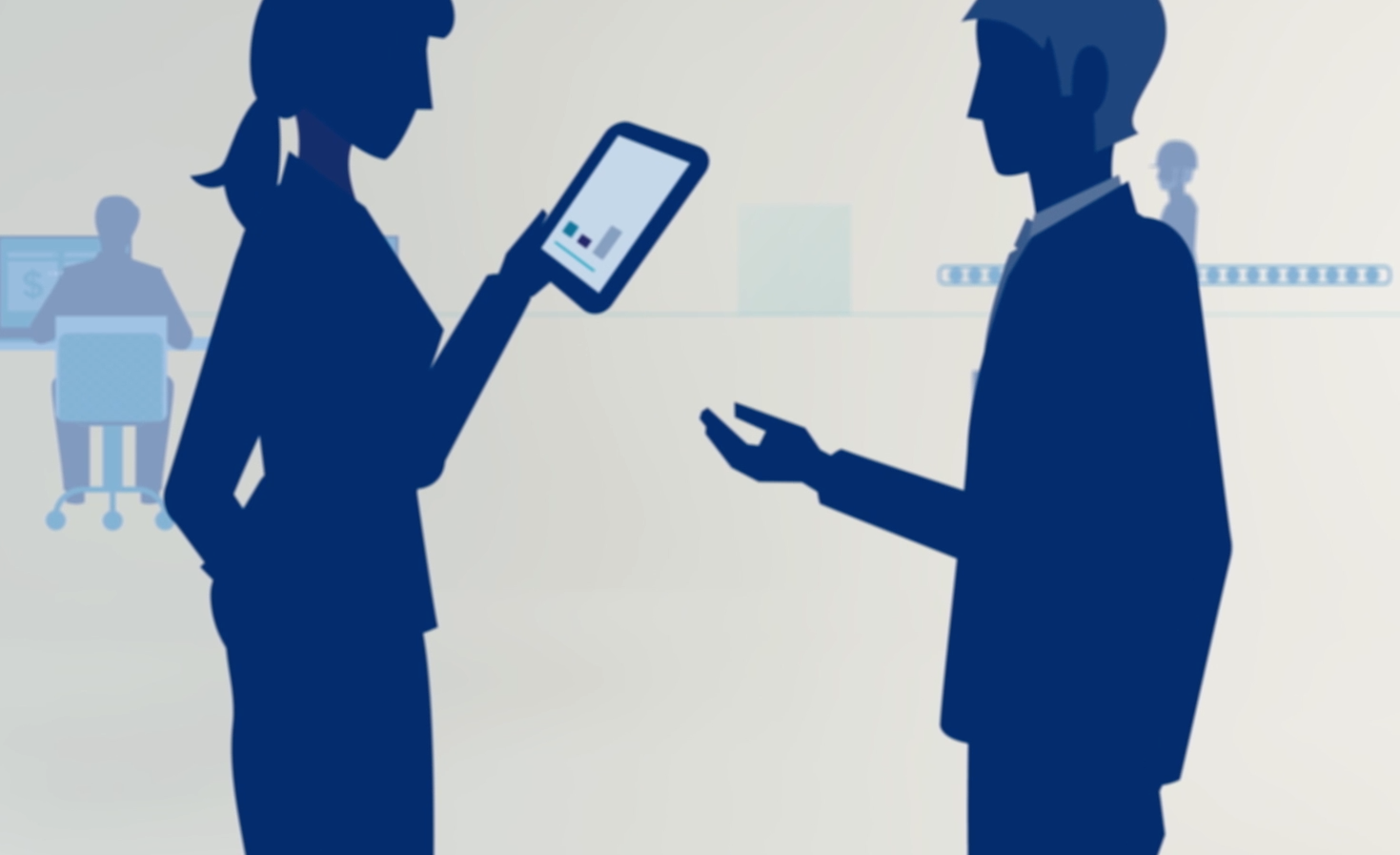 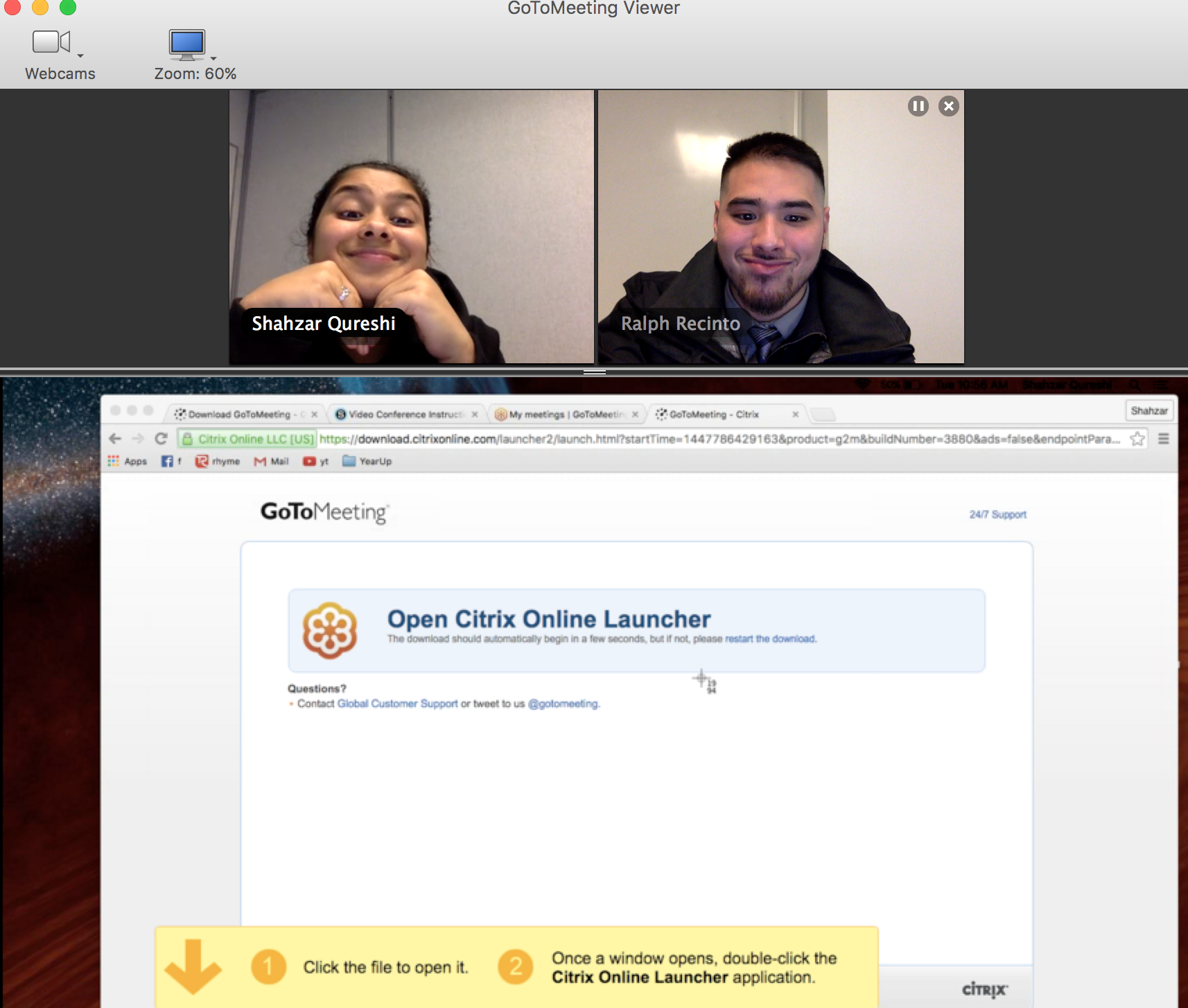 Issues and challenges
Take 5 minutes to get used to
Not user friendly 
Not 100% free

After the trial cost 24$ per month/up to 5 people
39$ PRO plan/Small to Medium/up to 25 people
49$ PLUS plan/Large companies/up to 100 people